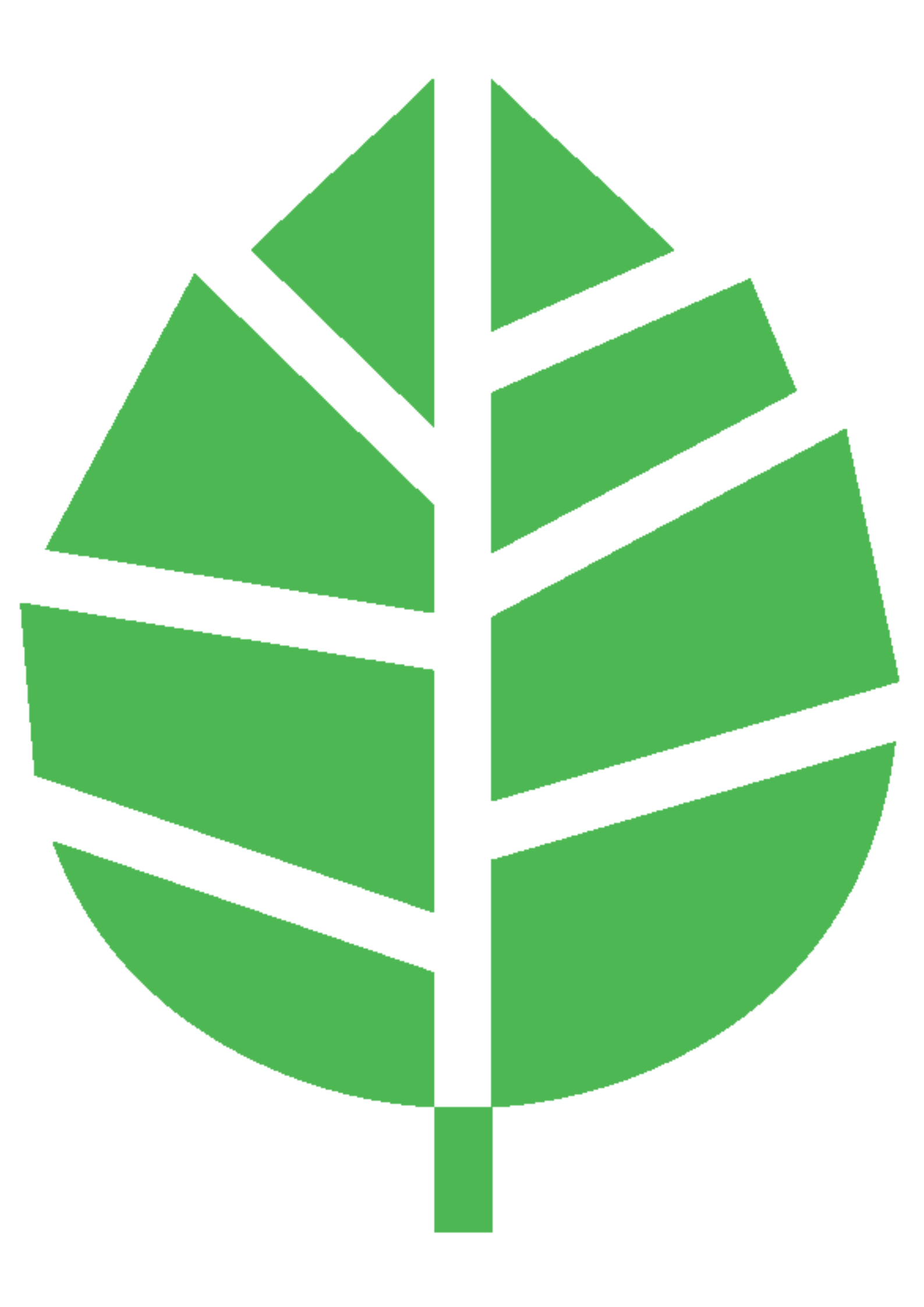 Kadrina valla 
2024. aasta eelarve
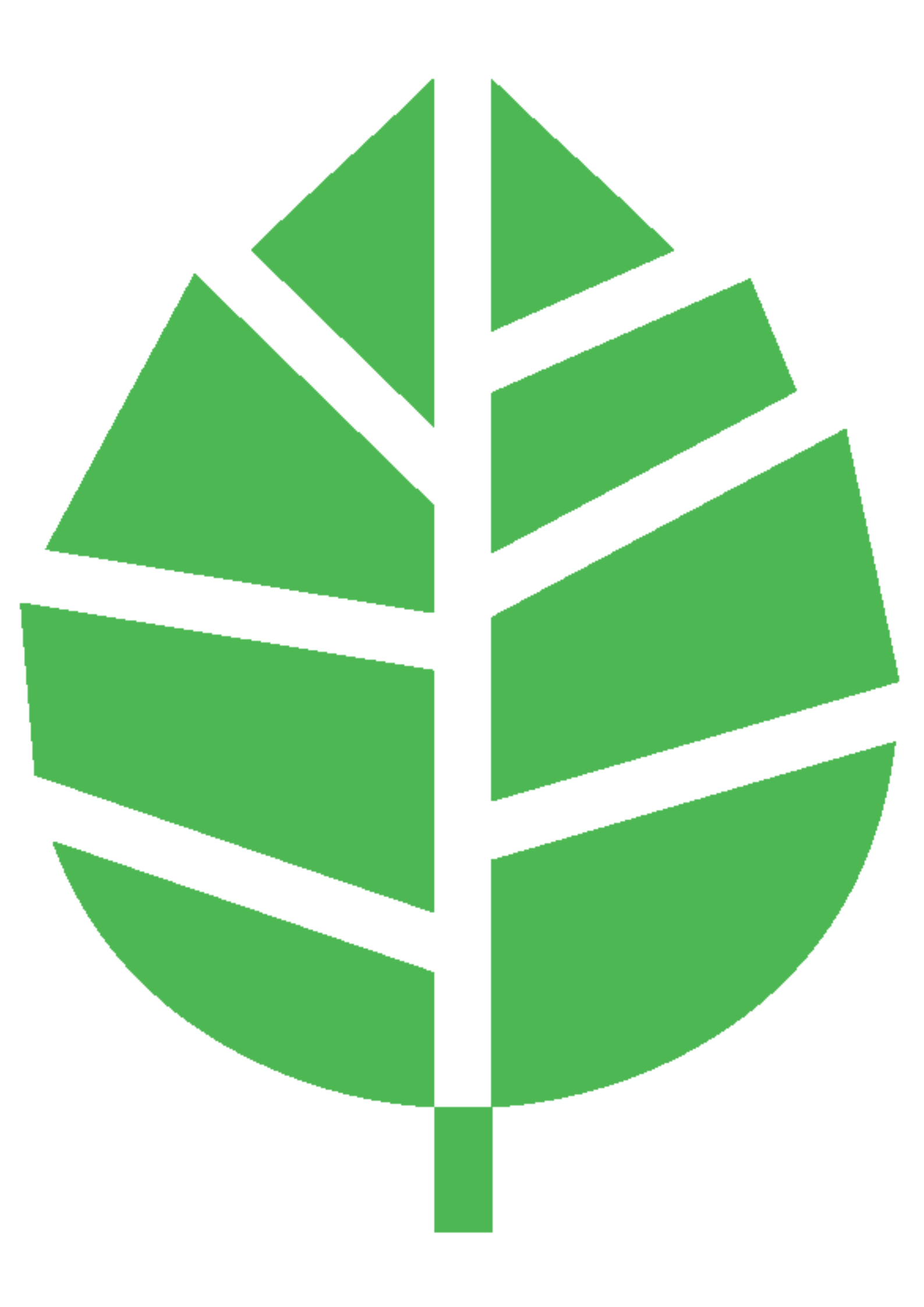 2024. aasta eelarve prioriteedid
Hoida põhitegevuse tulem positiivne 
Kvaliteetse avaliku teenuse tagamine kõikides 
valla tegevusvaldkondades
Jätkuv investeerimistegevus
2024. aasta eelarve põhinäitajad
Põhitegevuse tulud suurenevad 4% 
Põhitegevuse kulud suurenevad 4%Põhitegevuse tulud
võrreldes 2023. aasta eelarvega suureneb üksikisiku tulumaks 13%
 - lisandub tulumaks pensionituludelt.
maamaks suureneb 2,6% - uued maa maksustamishinnad ja 10% piirang.
toetused riigieelarvest vähenevad esialgse info järgi 5,6% - ära jäävad toetused eakate hoolekandeks, asendushoolduseks ja matusetoetus.
tulud kaupade ja teenuste müügist vähenevad 16,9% - lasteaia toitlustamine, õpilaskohad
2024. aasta eelarve põhinäitajad
Põhitegevuse kulud
Sotsiaaltoetused suurenevad 42,1% - eakate hoolekandereform 
Toetused tegevuskuludeks suurenevad 15,1%  
Tööjõukulud suurenevad  2,9% - mitmete muutujate koosmõju – muudatused struktuuris, töötasude tõus kuni 5%, õpetajate tööjõukulude toetuse sõltuvus õpilaste arvust
Majandamiskulud vähenevad 1,6% - arvestuspõhimõtte muutus seoses eakate hoolekandereformiga
Põhitegevuse tulud
Põhitegevuse kulud majandusliku sisu järgi
Põhitegevuse kulud tegevusvaldkondade lõikes
Hariduskulude jaotus
Investeerimistegevus - põhivara soetamine
Investeerimistegevus - antavad toetused
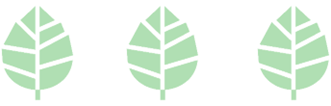 Investeerimistegevus - saadavad toetused
Informatsioon kehtivate laenulepingute ja nende tingimuste kohta